Nástroj pro sdílení vědomostí - Reddit
KIV/ZIM
Adéla Mikešová
Co je to Reddit?
Webová stránka shromažďující novinky, informace a zprávy ze všech odvětví
Název odvozen od “I read it”
Hodnocení příspěvků pomocí upvote a downvote
Obsah je přidáván samotnými uživateli
Struktura
Obsah je rozdělen do subredditů
Pod příspěvky je možnost diskuze
Hodnotící systém příspevků a komentářů pomocí upvote a downvote
Struktura
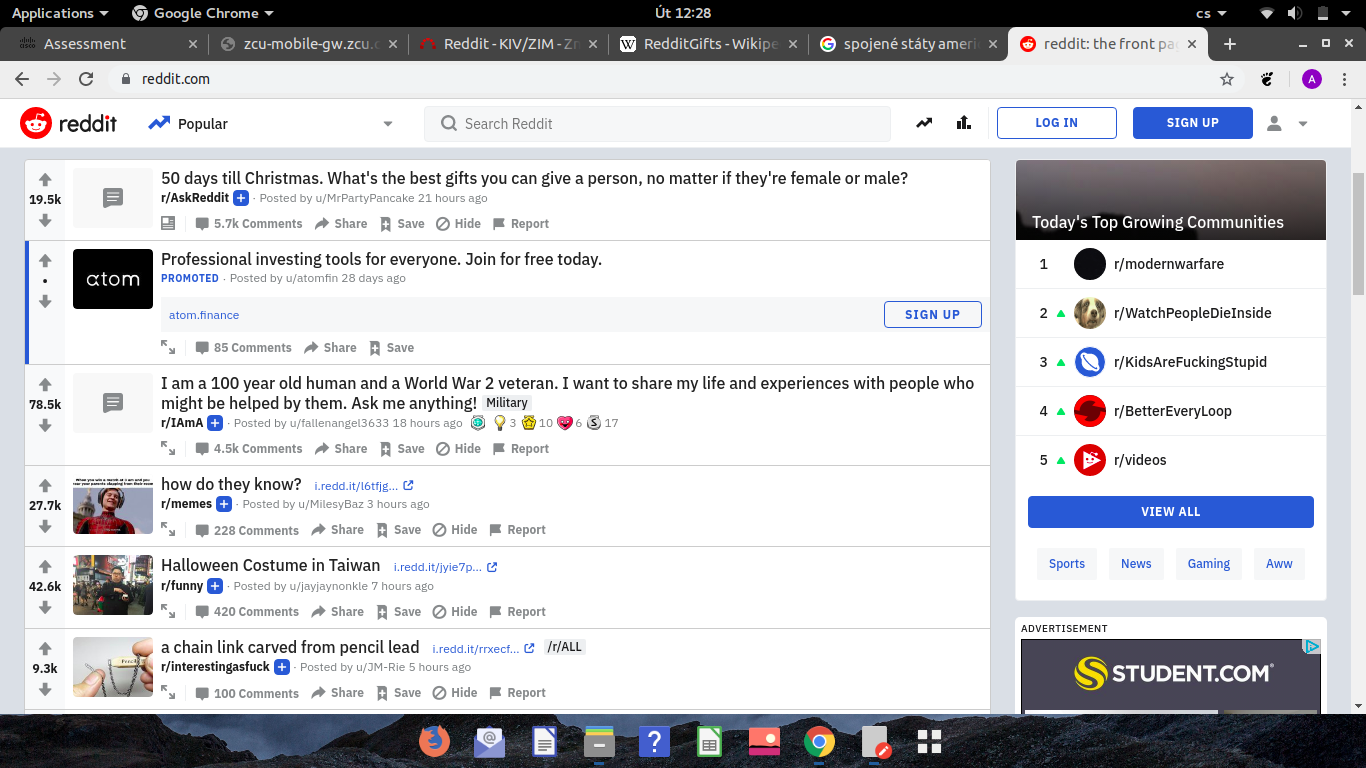 Další informace….
Prémiové členství Reddit Gold
Reddit komunita
Získávání vědomostí na Redditu
Děkuji za pozornost
Adéla Mikešová
KIV/ZIM